hello
Welcome to a specialist power and water consulting firm that puts purpose, challenge and opportunity first. An Australian-owned organisation that does some of the most exciting strategy, planning, design and construction work in the world. An organisation with a deep connection to hydropower generation and retail energy, linking up the entire energy lifecycle.
Welcome to Entura.
POSITION DESCRIPTION: Principal – Renewable Engineer – Solar PV
Role overview
Position Classification: : Enterprise Agreement: CSD
Number of Direct Reports: NIL
Delegation Level: DL6 <$20K
Team, Business Area: Renewables Development Team within the Water & Renewable Group
Immediate Manager: Team Leader Renewables Development 
Manager-One-Removed (Skip): Director Water and Renewables



Role purpose 
Playing a key leadership role within the business, being influential across a range of stakeholders, and promoting the strategic direction of the business,
leading the provision of expert advice, leadership, and mentoring within their team, ensuring appropriate skills development to match solution requirements.

The position will have a primary emphasis on Solar PV and associated renewable energy systems, is likely to include involvement in wind, storage, and hybrid power projects and will also contribute to the wider discipline depending upon resource requirements.

Develop and use national/international contacts to obtain consultancy work for Entura.
Role accountabilities 
Strategy Execution 
Develop leadership capability to ensure personal effectiveness in role.
Collaborate across Entura to build the effectiveness  of the Entura Business.
Provide a leadership example by demonstrating collaborative behaviours across the business to achieve required business outcomes, and engagement and delivery of broader business initiatives.
Create and sustain a significant market/industry profile by participating/taking a leading role in national/international conferences, study groups, forums. 
Financial (budget expenditure, revenue, profit targets, etc)
Contribute to the profitable operations of the business unit.
Contribute to building sales revenue across the business.
Delivering value to customers.
Contribute to building, retaining and growing key accounts.



Leadership and organisation 
Responsible for technical correctness, accuracy, quality, value and timeliness of own work undertaken, and the work of others. 
Make a positive contribution to achievement of Entura business plan objectives.
Demonstrate alignment with and commitment to the  agreed strategic direction and team behaviours.
Ensuring compliance with Statutory and Regulatory requirements and Corporation charters and policies.
Encourage a culture of personal and professional development and commerciality.
Develop technical capability and provide mentoring, training, and coaching to members of the relevant discipline, both within the team, across other teams, and within assigned project teams.
Contribute to the development of effective mentoring and coaching programs and mechanisms.
Encourage a culture of personal and professional development and commerciality.
Technical 
Ensure compliance with Entura’s quality management systems.
Contribute to continuous improvement of the quality management system through awareness and use of Entura’s continuous improvement tools.
Ensure the effective profitable delivery of projects and client outcomes.
Complex understanding of Engineering in chosen field
Act as an early technical sounding board across the team, with regard to efficient, effective and commercial approaches, with deeper project interventions and redress as required.
Promote our technical knowledge and capability through Thought Leadership.








Sales funnel engagement
Contribute to thought leadership and content development strategy.
Contribute to the strategic direction within and the team.
Support client engagement as required, especially as part of strategic pursuits.
Contribute to Why-Go? discussions and Go/No-Go decisions.
Review major/complex proposal documents and cost estimates.
Candidate attributes
In this role you will provide leading technical engineering advice and expertise in Solar PV Designs renewable energy systems for effective delivery of projects for Entura clients.
Whilst the primary focus of this position will be focused on Solar projects, such as capacity assessments, energy yield assessments, project development activities, developing of technical specification, evaluation of equipment, detailed designs, advise on project implementation or commissioning activities, the role will also cover other forms of renewable energy, such BESS and hybrid projects, and to limited extent wind energy. Typical activities may include energy and resource assessments, concept and feasibility studies, specification development and project implementation support for renewable developments. These will be provided at stages from investigation and site acquisition, through development, design, owner engineer services and due diligence of existing assets. You will also work alongside a team of highly renowned technical and thought leaders within this discipline. 

Technical Skills and Qualifications
Tertiary qualifications in Engineering or a related discipline or experience as required for admission as a member of Engineers Australia, or another appropriate professional body.
At least 10 years’ experience in renewable energy solar PV power systems at utility scales with an emphasis on their , design (layout, cabling and or system) and installation.

Desirable
Experience in Energy Yield Assessments
Experience in Technical due diligence and owners engineer experience.
Experience with Solar PV associated with hybrid or standalone systems, including device settings, control systems and commissioning.
Computer literacy particularly in advanced engineering software experience and demonstrated knowledge of 
Experience with the specification, procurement and installation of renewable generation systems, such as solar PV, wind, BESS & control.
Manage and undertake renewable energy specific project requirements with focus on solar and hybrid, including
Feasibility studies and modelling
Concept designs and yield estimation
Equipment Specification
Owners' Engineer services
Site inspection and witnessing
Due diligence
Resource Assessment, demand and energy yield calculation
Demonstrated exposure to and use of project management principles including scope, budget, and timeline preparation.
Candidate attributes
Experience
Strong leadership skills with the ability to motivate, mentor, coach and develop team members in technical excellence, interpersonal skills and knowledge sharing, and achieving team cohesion and performance targets. 
Strong ability to lead and motivate performance and manage change.
A demonstrated commitment to values based decision making.
Strong business acumen and proven track record in effective leadership of people and delivering outcomes to clients.
A collaborative approach with the ability to build effective partnerships within your group and across the organisation.
Good influencing and negotiation skills with the ability to listen, understand and modify positions to achieve mutually acceptable outcomes.
Problem solving and analytical skills covering strategic, technical and complex operational problems in the context of ambiguity and change.




Change leader 
You identify and implement opportunities for continuous improvement/Lean initiatives within your group.
You champion change where needed and inspire others to do the same.
You apply change management methodology to your business area objectives, focusing on the future state and achieving positive and sustainable outcomes.
You display resilience and persistence to achieve positive change outcomes. 

Growth mindset
You see challenges and failures as opportunities.
You actively seek and learn from feedback.
You have a mindset of development, determination and opportunity.

Behavioural competencies

Find the behavioural Competency Framework at the end of this position description.
Organisational values: Our Way
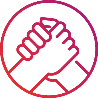 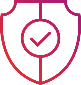 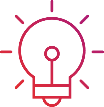 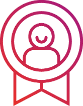 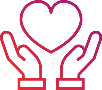 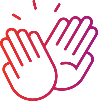 Organisational Requirements
Health, Safety and Security
Fosters and adheres to a culture that enables self and others’ safety to make good choices at the forefront of all actions. Contributes to our ability to deliver our services by demonstrating an understanding of cyber security standards and applying them to relevant activities in the workplace.
Compliance and Standards
Ensures compliance through actively engaging with stakeholders and maintains awareness of relevant legislation, laws, regulations, standards, codes and Hydro Tasmania policies and procedures. Influences continuous improvement and positive outcomes so they are viewed as adding value.
Diversity and Inclusion
Hydro Tasmania group supports applications from all members of our community and equitable access to our employment opportunities.  We are open to discussing workplace flexibility in all our vacancies, to ensure we can attract the best candidates and accommodate individual needs, differences, disabilities and working arrangements, even in ways we have not thought of.  Our merit based recruitment practices are founded on building diversity by fostering an inclusive, flexible and equitable workplace.
Position Description:	 position title
Behavioural Competency Framework
Position Description:	Position Title
Leadership Behavioural Competency Framework